SDMC Meeting
August 19, 2020
Agenda
01
Welcome
02
Review Current SDMC Membership
03
Discussion of Proposal for Possible School Name Change
04
Closing
Current SDMC Membership
SDMC Meetings are held the last Wednesday of every other month @  5:15 p.m. beginning September 30th.
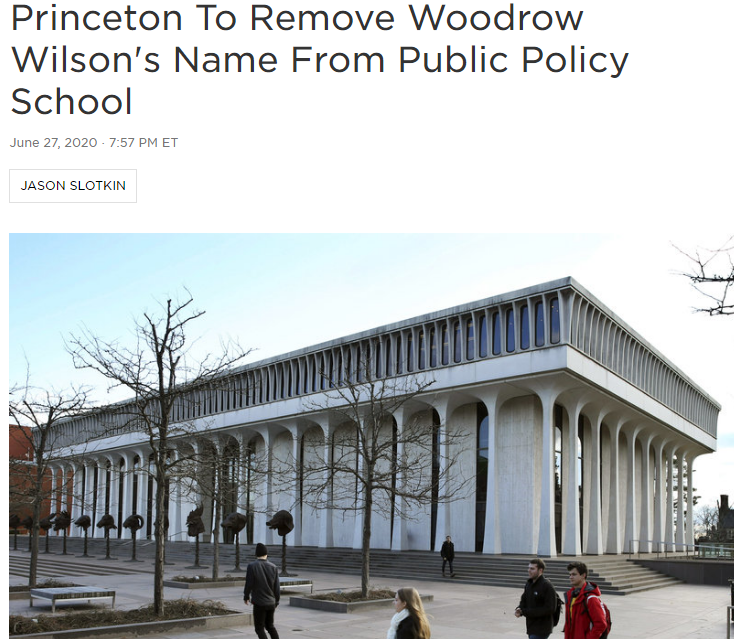 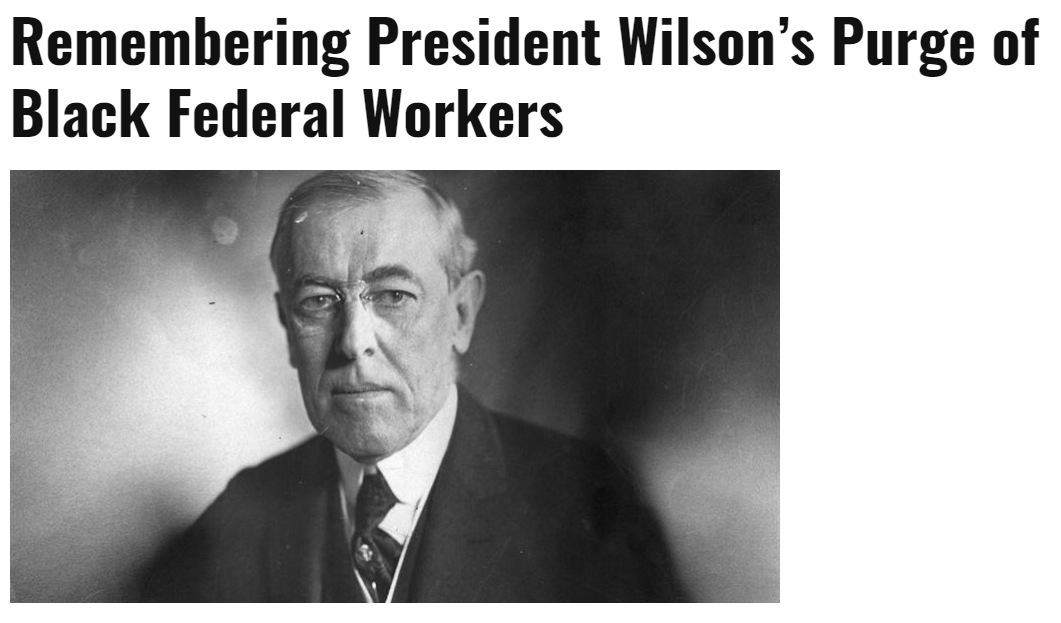 Inquiry for Name Change (Dr. Parrish)

Discussion from the School Community and Community at Large

Vote (SDMC Members)
Next Steps….
-If motion does not pass, no further action is needed by SDMC committee nor school principal.
-If motion passes, principal will convene the naming committee. Progress will be reported during future SDMC meetings.
Follow Us!
TWITTER - @Wilson_HISD

INSTAGRAM-@wilson_montessori

FACEBOOK – facebook.com/wilson.montessori

WEBSITE – houstonisd.org/wilsonmontessori